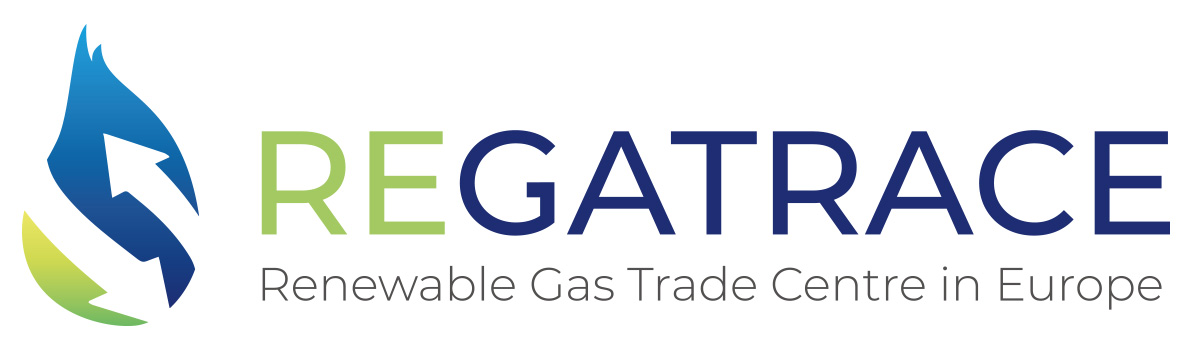 The REGATRACE project
Stefano Proietti, ISINNOVA 
Warsaw, 
22 June 2022
1
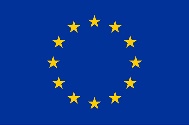 This project receives funding from the European Union’s Horizon 2020 Framework Programme Research and Innovation under Grant Agreement no. 857796
Who we are
Research and consultant Institute founded in 1971

Consolidated experience in energy efficiency, sustainable mobility, territorial systems, environmental sustainability
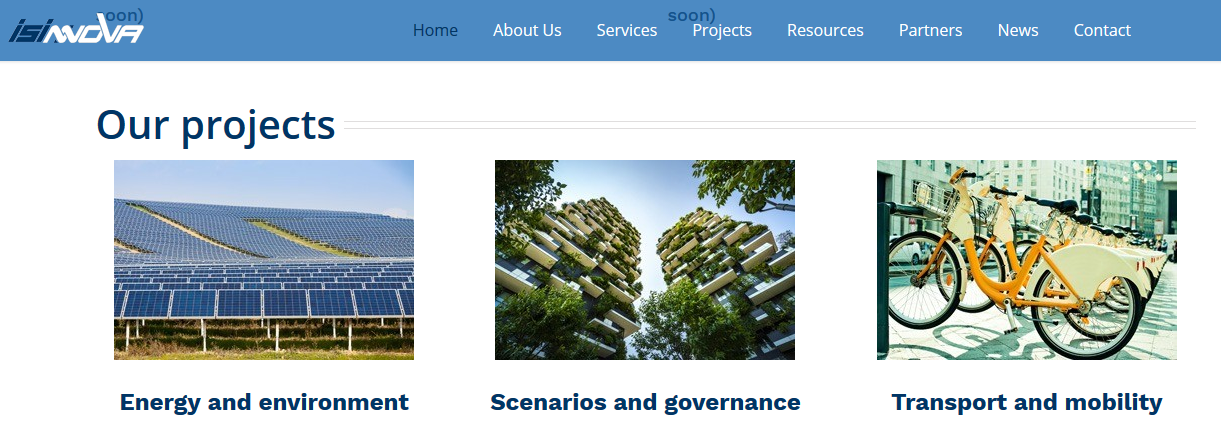 15 members staff with multidisciplinary background in engineering, statistics, economics, politics and informatics

Long story of collaboration at national (Ministries, Regions, Provinces and Municipalities)  and international level (European Commission, World Bank, European Bank of Investments, foreigner Ministries, Regions e Municipalities, etc.)

Specialised skills in coordination of projects, analysis of and support to policies, impact assessment, evaluation of policies and technologies energy efficiency, monitoring of participation processes to policies.

www.isinnova.oorg
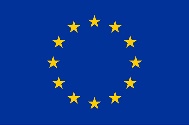 REGATRACE workshop, 22 June 2022                                                                             Page 2
Project Summary
REGATRACE: REnewable GAs TRAde Centre in Europe (HORIZON 2020);
42 months (June 2019- November 2022);
16 partners in 11 countries: ISINNOVA, CIB (IT), EBA, AIB, ERGaR, Fluxys (BE), RFGI (IE), DENA, DBFZ (DE), AGCS (AT), Elering (EE), UPEBI (PL), ARBIO (RO), NEDGIA (ES), Amber (LT), CzBA (CZ), ARBIO (RO)
10 EBA Linked Third Parties + 5 ERGaR Linked Third Parties
3.000.485,00 € of EC funding (100%); 
The aim is to create an efficient system based on issuing and trading biomethane/renewable gases certificates (including GoO and PoS) and to support market development (with several guidelines, participatory workshops, etc.);
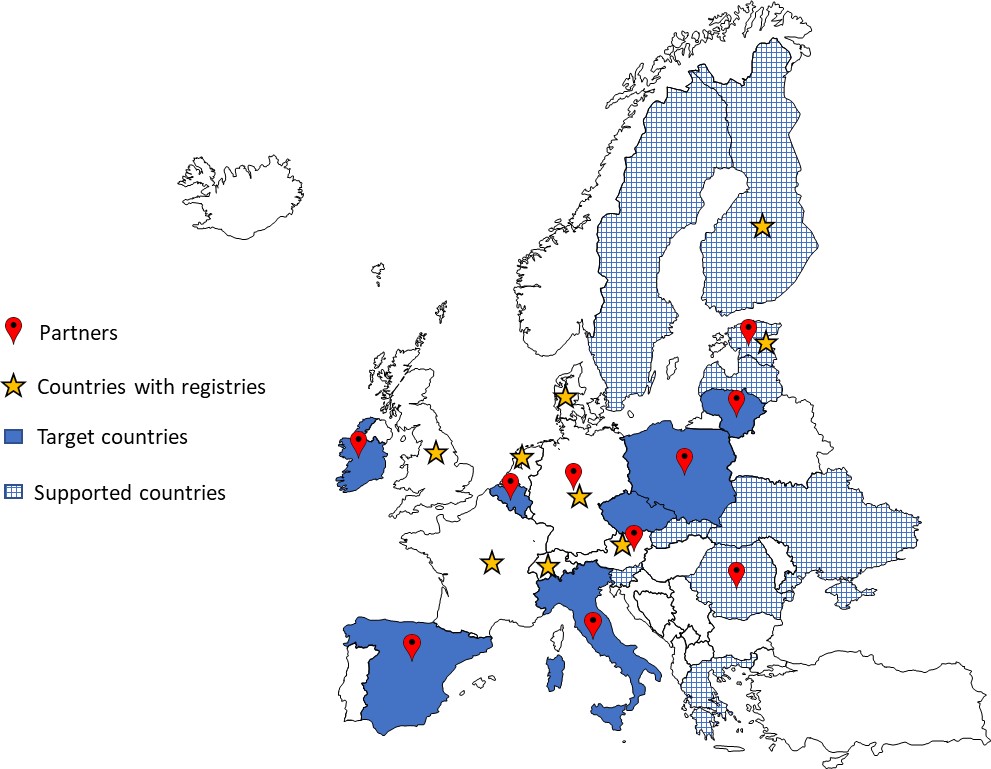 Activities:
European biomethane/renewable gases GoO and certification system
Set-up of national GoO issuing bodies 
Integration of GoO from different renewable gas technologies with electric and hydrogen GoO systems
Integrated assessment and sustainable feedstock mobilisation strategies
Support for biomethane market uptake 
Transferability of results beyond the project countries
Dissemination & Communication.
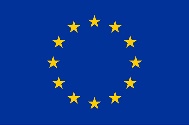 REGATRACE workshop, 22 June 2022                                                                             Page 3
European biomethane/renewable gases GoO and certification system
Establish the network of the national issuing bodies

Establish communication interfaces between the hub and the participating national GoO issuing bodies

Establish communication dashboard for system users 

Definition of tender procedure for the supply of hub and trading platform IT-services
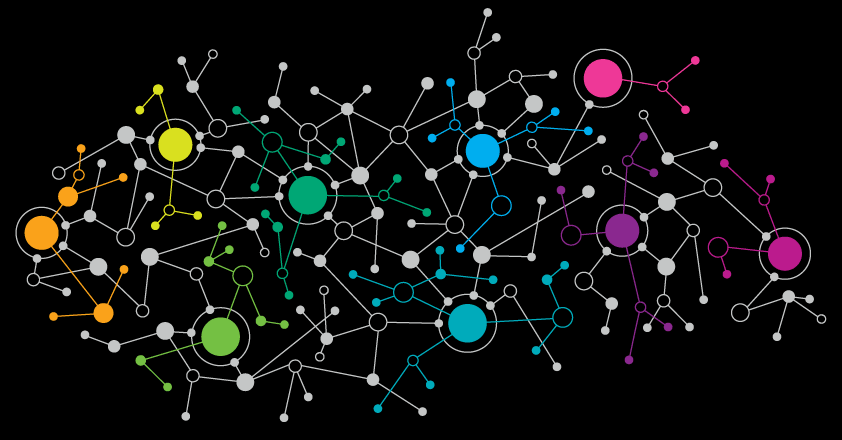 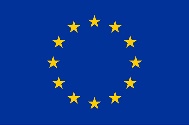 REGATRACE workshop, 22 June 2022                                                                             Page 4
Set-up of national GoO issuing bodies
Guidelines for establishing national biomethane registries 

Set-up of national/regional biomethane registries in the target countries (7 ones).
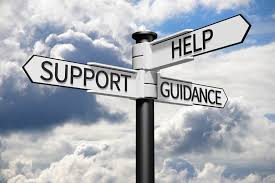 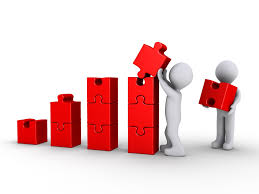 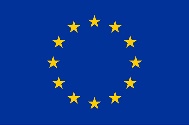 REGATRACE workshop, 22 June 2022                                                                             Page 5
Integration of GoO from different renewable gas technologies with electric and hydrogen GoO systems
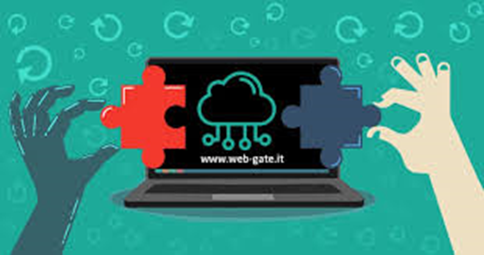 Analysis of GoO from different renewable gas technologies and development of verification standards

Comparison of the ERGaR system for biomethane/renewable gas GoO and the AIB system for electricity GoO 

Coordination between the electricity and the biomethane/renewable gas and hydrogen certification (GoO) systems
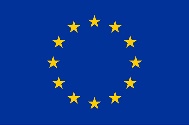 REGATRACE workshop, 22 June 2022                                                                             Page 6
Integrated assessment and sustainable feedstock mobilisation strategies
Assessment of quantitative potential of promising and competitive production capacities for renewable gases in the different countries of the project

Mobilisation of waste and residue streams and identification of hot-spot regions 

Guidelines on renewable gas sustainability certification
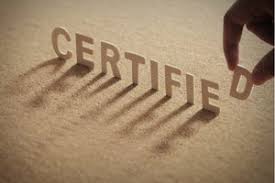 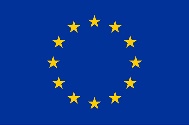 REGATRACE workshop, 22 June 2022                                                                             Page 7
Support for biomethane market uptake
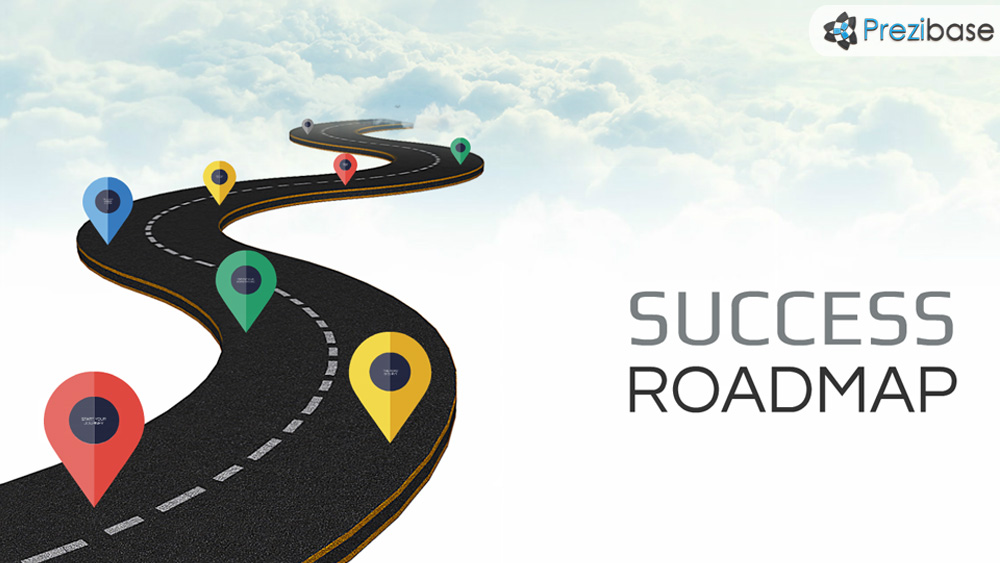 Mapping on the state of play of renewable gases market in Europe  (23 countries)

National strategic visions and roadmaps (with 4 participatory workshops in 14 countries)

Guidance for feasibility analysis (also applied in 6 countries, i.e., BE, CZ, ES, IE, IT, and PL) and guidebook on securing financing for biomethane investments
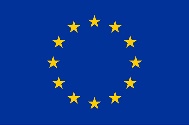 REGATRACE workshop, 22 June 2022                                                                             Page 8
Transferability of results beyond the project’s countries
Proper exploitation and transferability of project results through the organisation of five workshops in non-partner countries (in CY, HU, NO, PT, and RS). 

These workshops represent, through the involvement of the main local/national stakeholders, the opportunity to consolidate and exchange the concepts and outputs developed by the project (e.g., on registries, GoO, REGATRACE trading system, Power-to-Methane sustainability etc.), with the aim to  trigger a replication effect outside it.
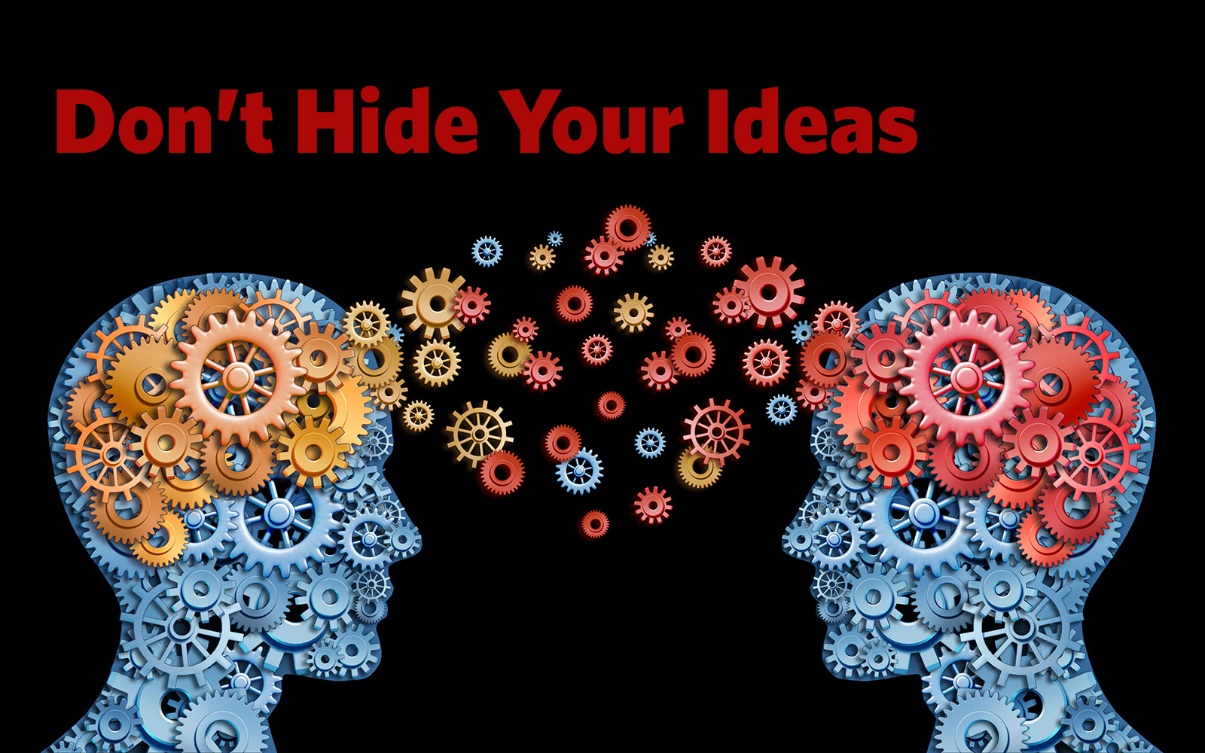 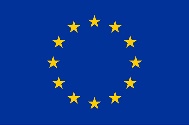 REGATRACE workshop, 22 June 2022                                                                             Page 9
What done so far
Guidelines for the European Biomethane GoO and to set-up national biomethane registries

Mapping on the state of play of renewable gases market in Europe

MoU among national issuing bodies to set-up the network of issuing bodies

Guidelines for tender process of IT-services

Investigative study of IT system options for harmonized European cross border title-transfer of biomethane/renewable gas certificates

Guidelines for the verification of cross-sectoral concepts

Harmonised set of rules for the conversion of electricity into biomethane/renewable gas and hydrogen GOs

Guidebook on securing financing for biomethane investments

National strategic visions and roadmaps

Guidelines on renewable gas sustainability certification
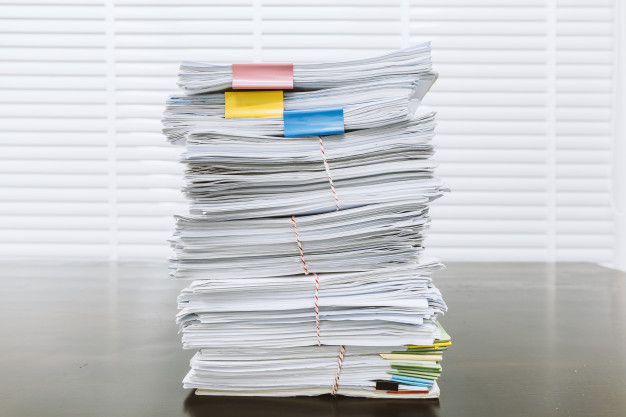 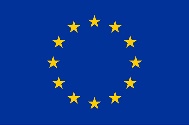 REGATRACE workshop, 22 June 2022                                                                             Page 10
Support for national strategic visions and roadmaps
Shared strategic visions and roadmaps in “target” countries (BE, ES, IE, IT, LT, PL and CZ) and in “supported” ones (EL, EE, FI, LV, UA and SI)

Participatory process with 4 “operational” workshops in each country (involving several national stakeholders):
The first one to present the REGATRACE project and the mapping to fill eventual gaps and to collect inputs for the elaboration of the long-term strategic vision;
The second one to present the draft strategic long-term vision to discuss and to consolidate it through inputs from stakeholders and to collect ideas and inputs to elaborate the national roadmap;
The third one to present and consolidate a national roadmap, with a list of concrete actions and to present the draft guidance for feasibility analysis;
The fourth one to present the final country tailored guidance for feasibility analysis.
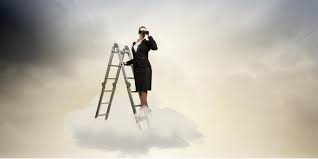 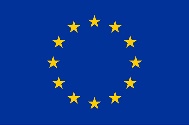 REGATRACE workshop, 22 June 2022                                                                             Page 11
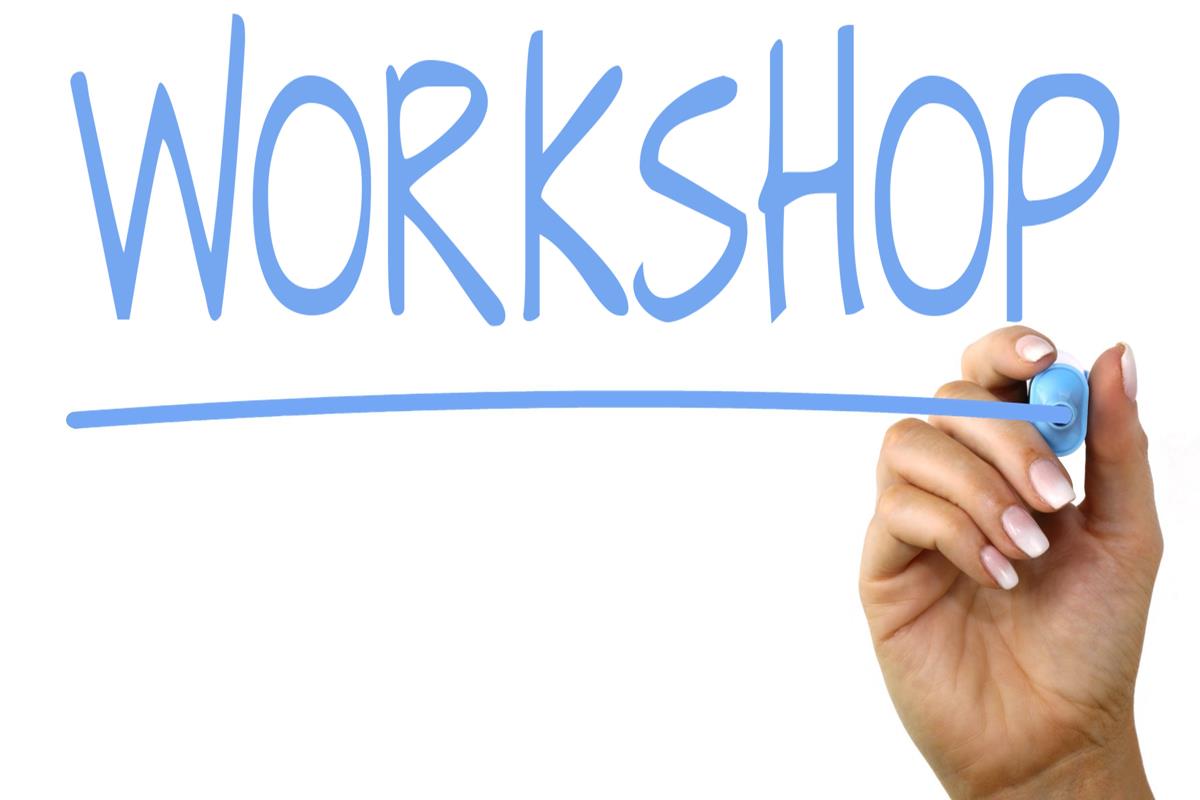 Agenda of the workshop
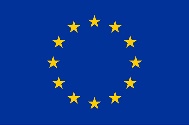 REGATRACE workshop, 22 June 2022                                                                             Page 12
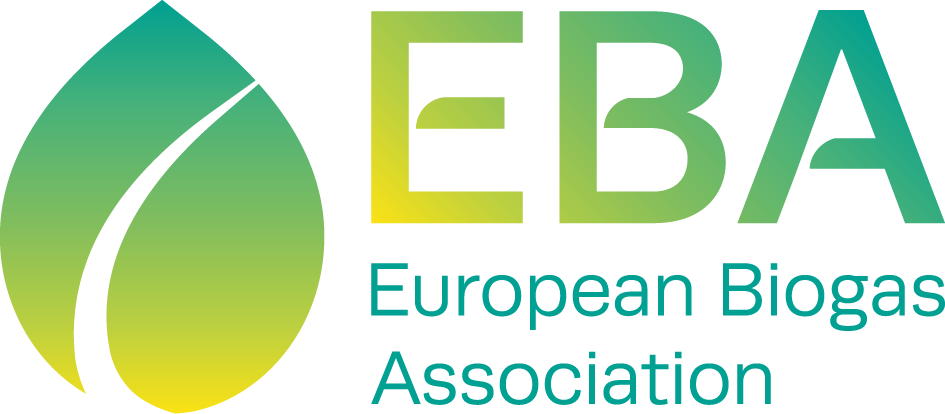 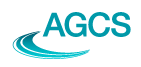 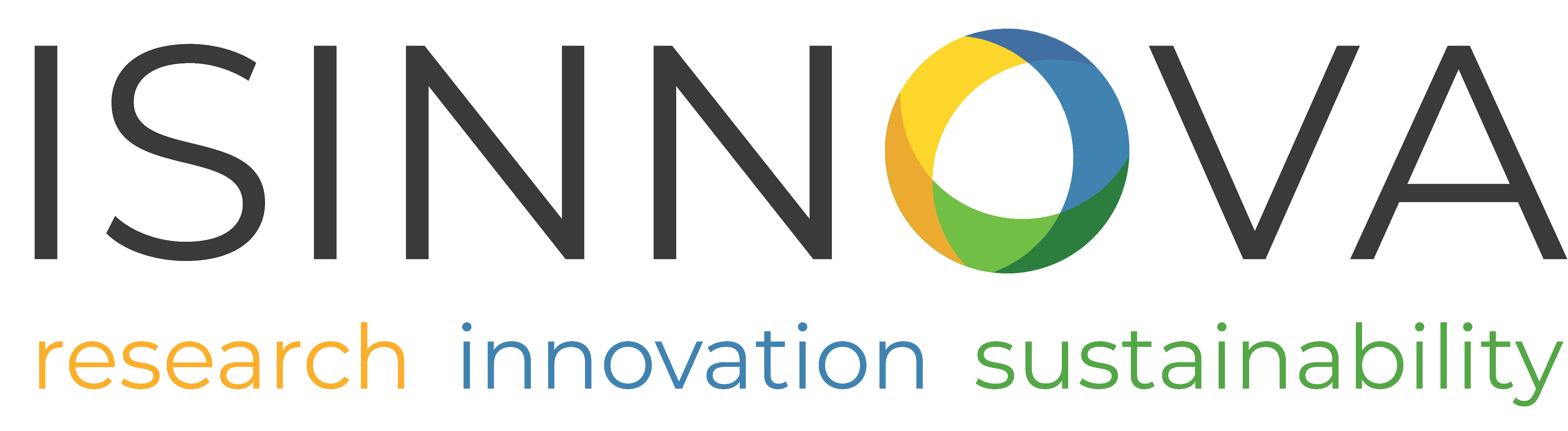 Thanks for your attention!
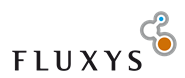 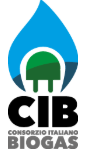 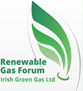 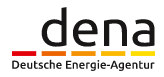 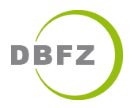 Stefano Proietti, Loriana Paolucci
ISINNOVA
Contact details 
sproietti@isinnova.org 
lpaolucci@isinnova.org 
www.regatrace.eu
www.isinnova.org
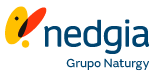 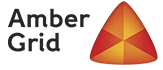 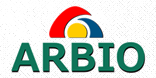 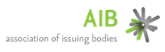 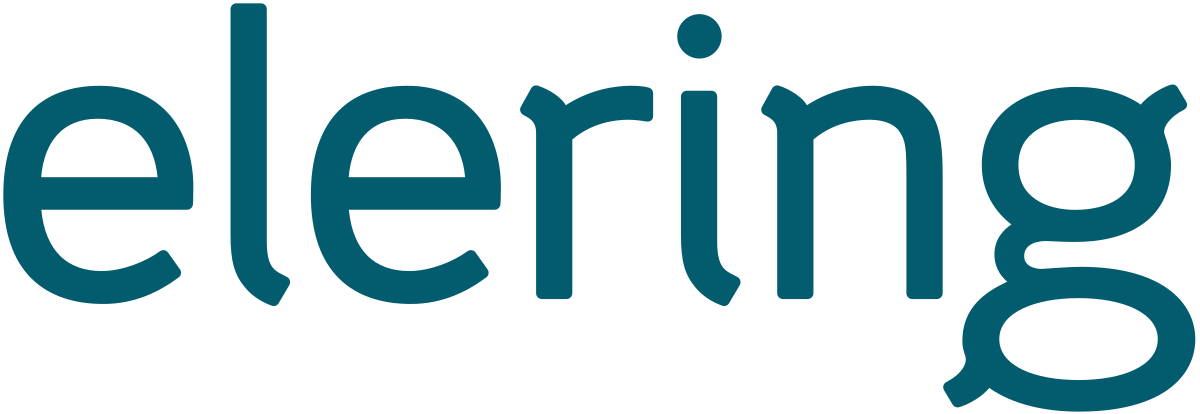 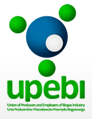 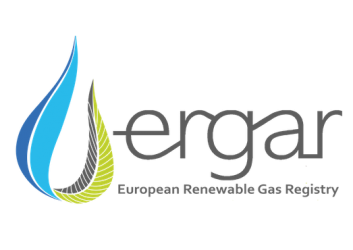 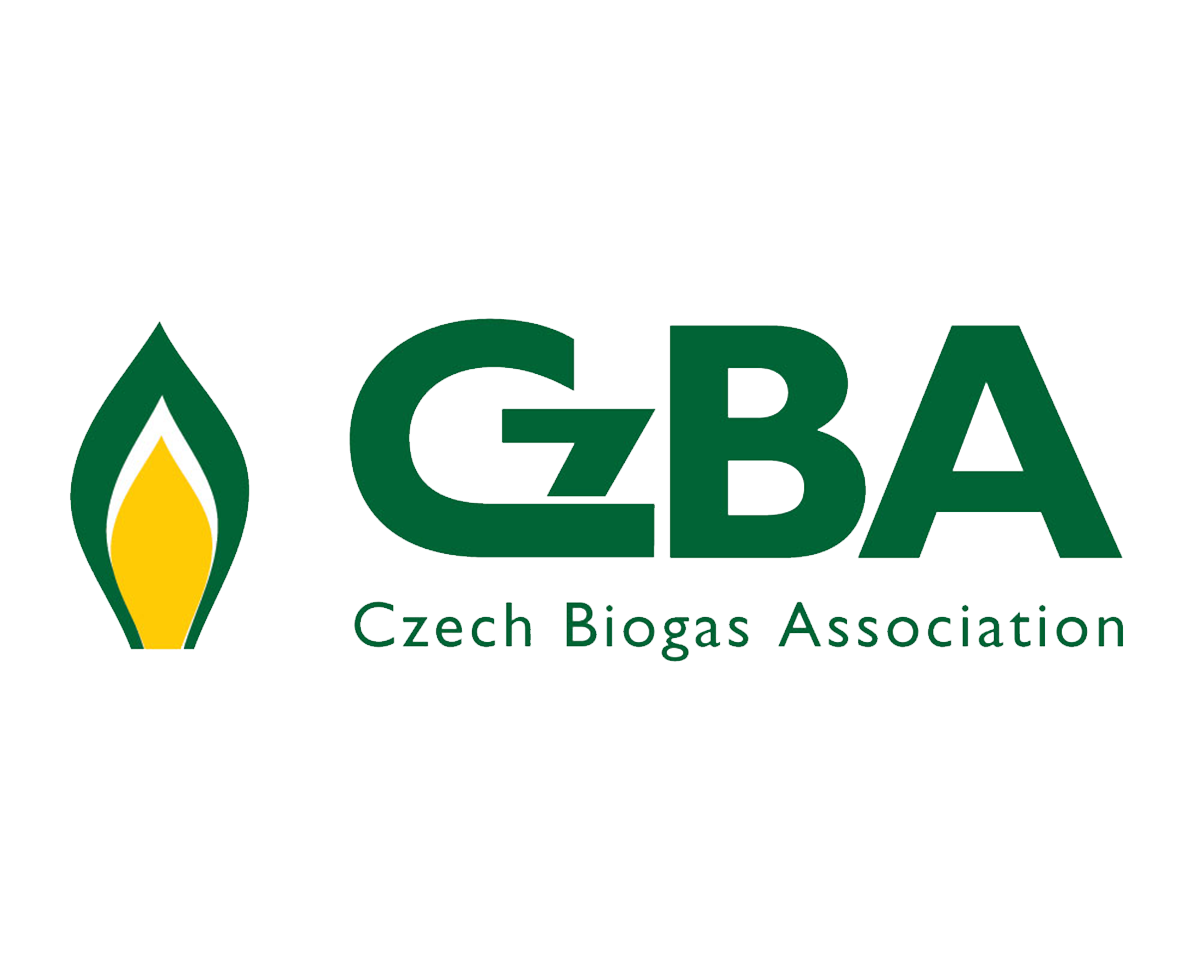 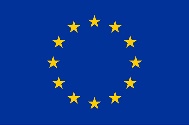 This project receives funding from the European Union’s Horizon 2020 Framework Programme Research and Innovation under Grant Agreement no. 857796